Vežbe III - V vek
Za početak da ponovite šta ste radili na Antičkoj umetnosti prethodnih časova i pronađete ikonografske sličnosti u umetnosti III, IV i V veka:
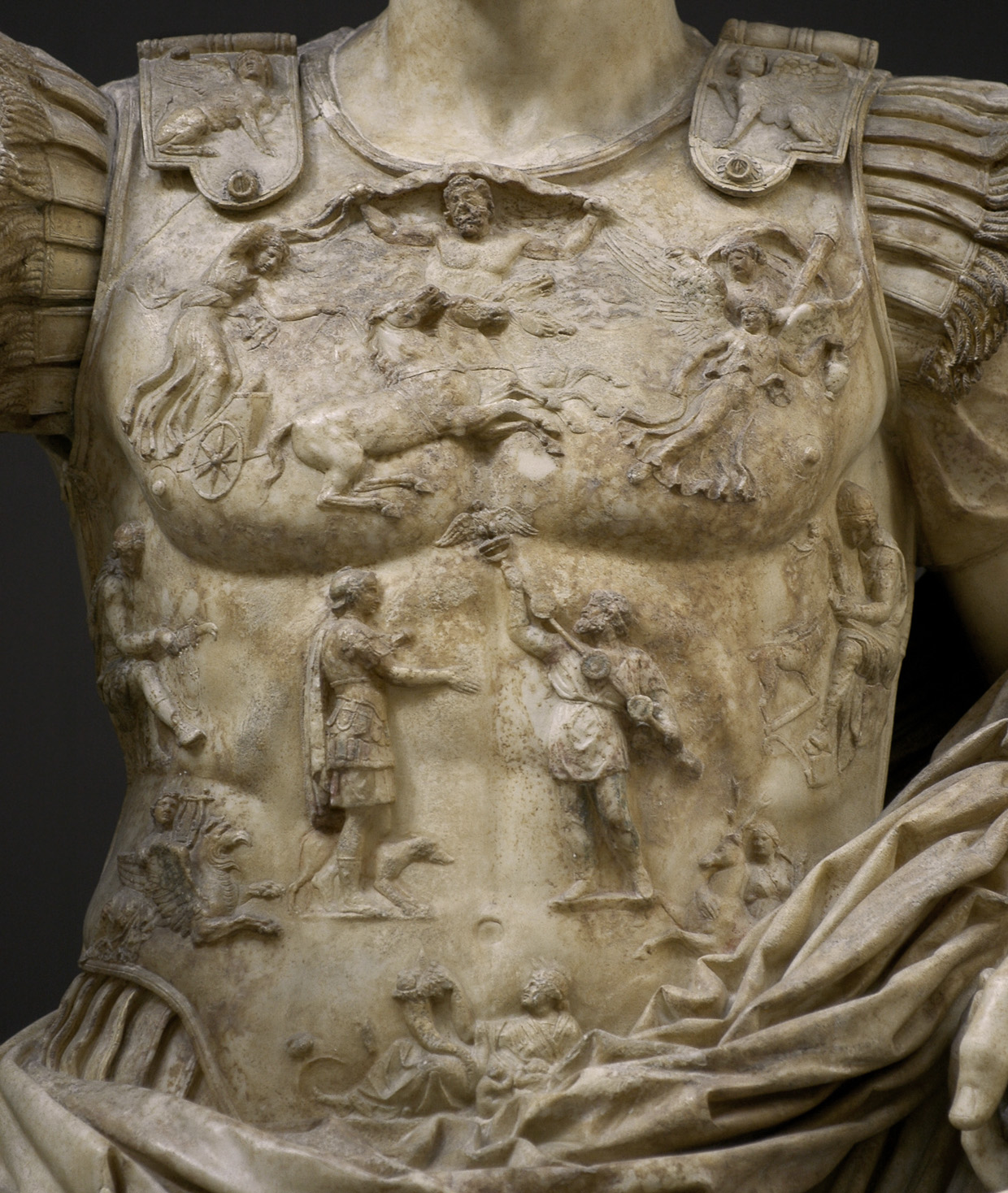 Šta je ovde predstavljeno?

Na kom sarkofagu IV veka ste videli isti ikonografski primer?
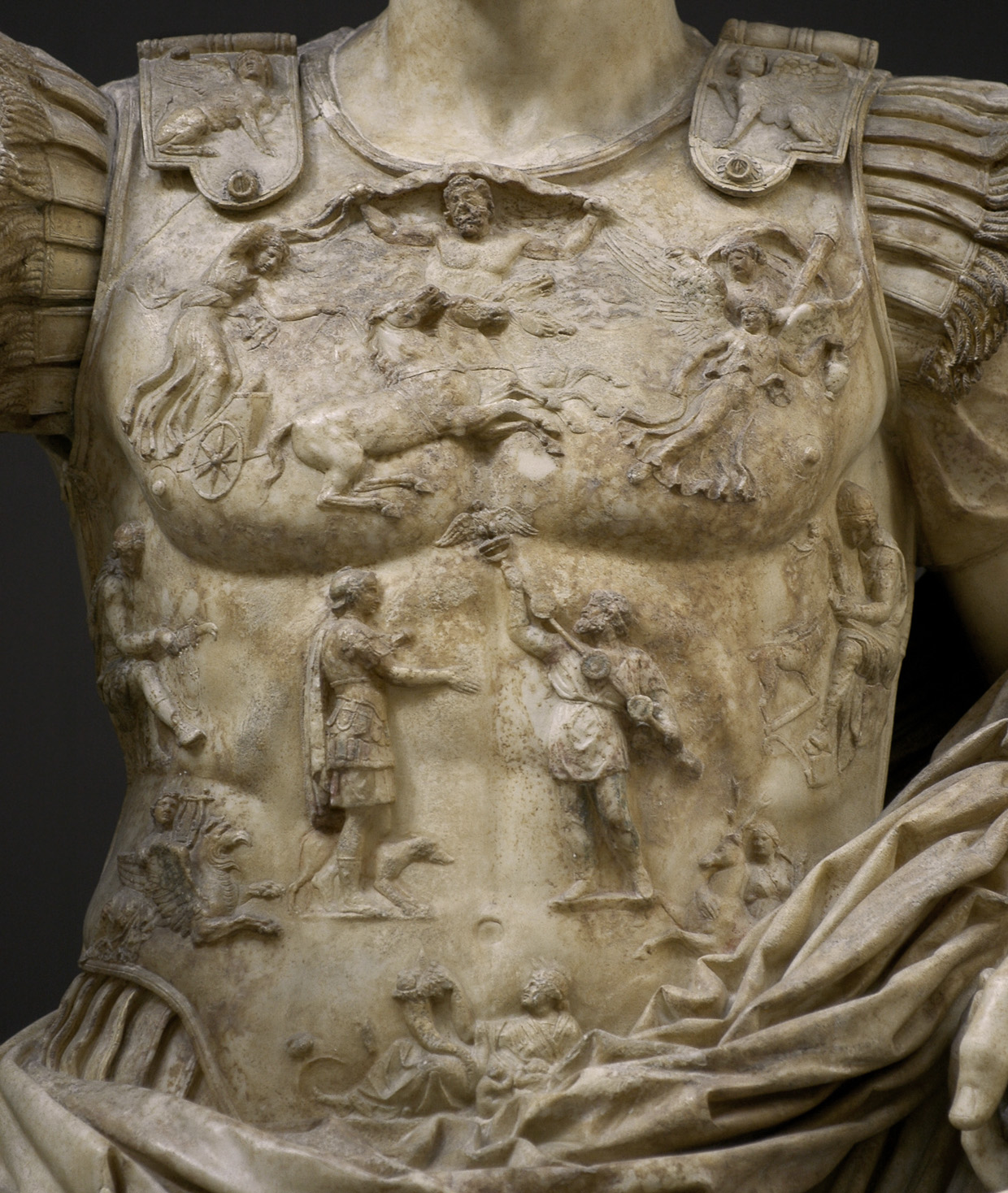 Šta je ovde predstavljeno?

Na kom predmetu, a koji se vezuje za proslavu deset godina vladavine jednog cara, možemo videti sličnu ikonografiju?
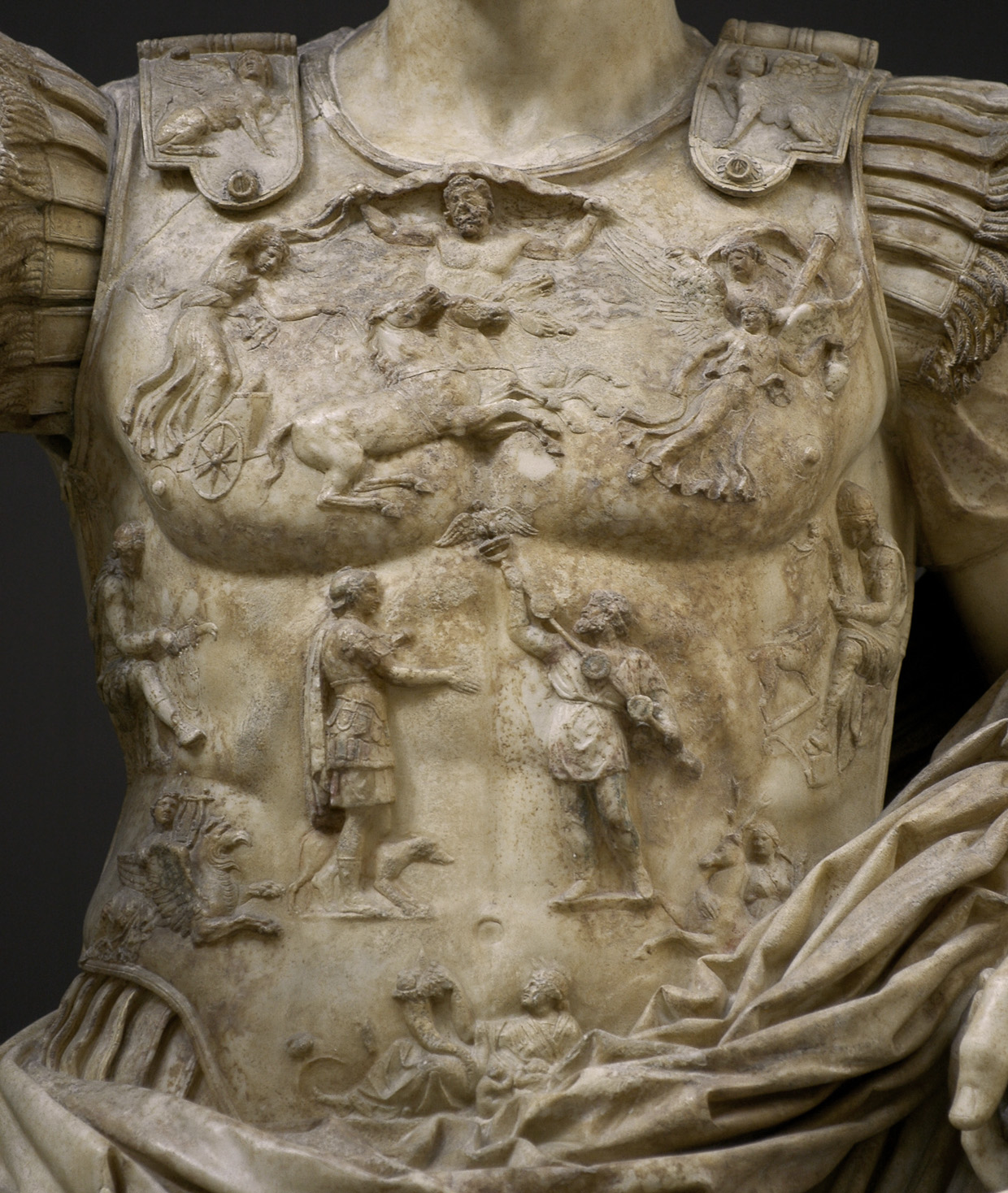 Ko je predstavljen?

Gde možemo videti sličnu predstavu? U pitanju je mozaik iz IV veka, u Rimu?

O kome/čemu se radi?
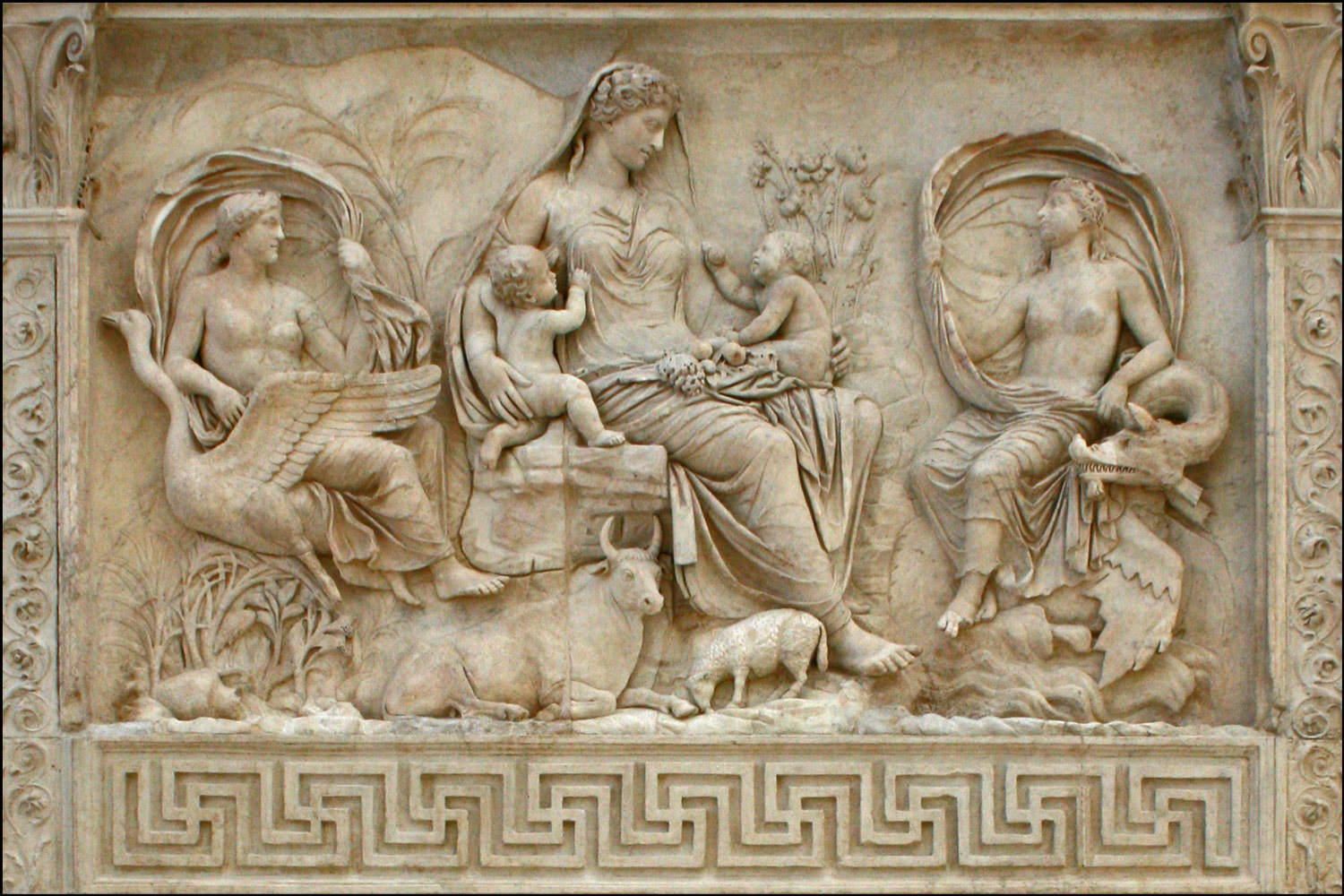 Šta je ovo?

Gde ste sve videli ovakav primer u ranohrišćanskoj  umetnosti?
Probajte da identifikujete što više scena na ovom sarkofagu iz IV veka. U pitanju je sarkofag Adelfije 
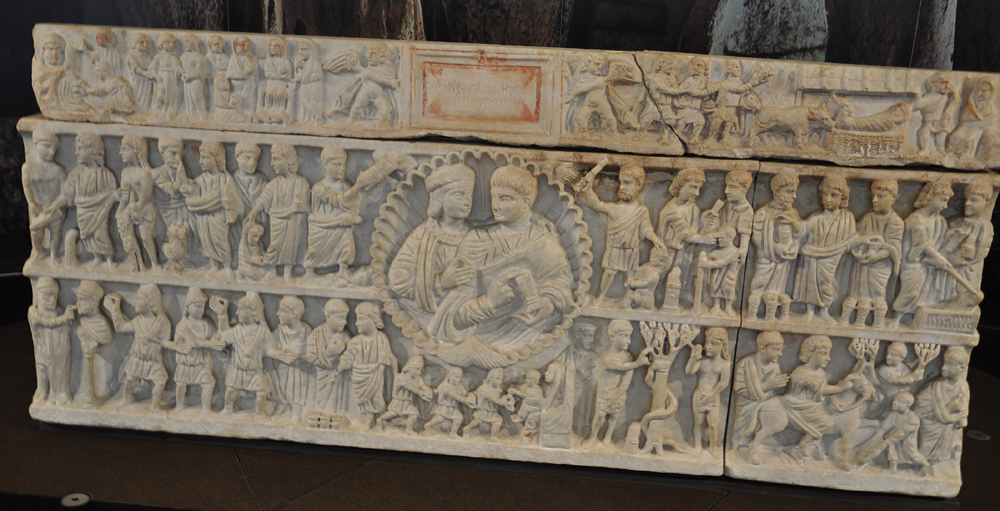 Probajte da identifikujete scene ovog sarkofaga, koji se datuje oko polovine IV veka
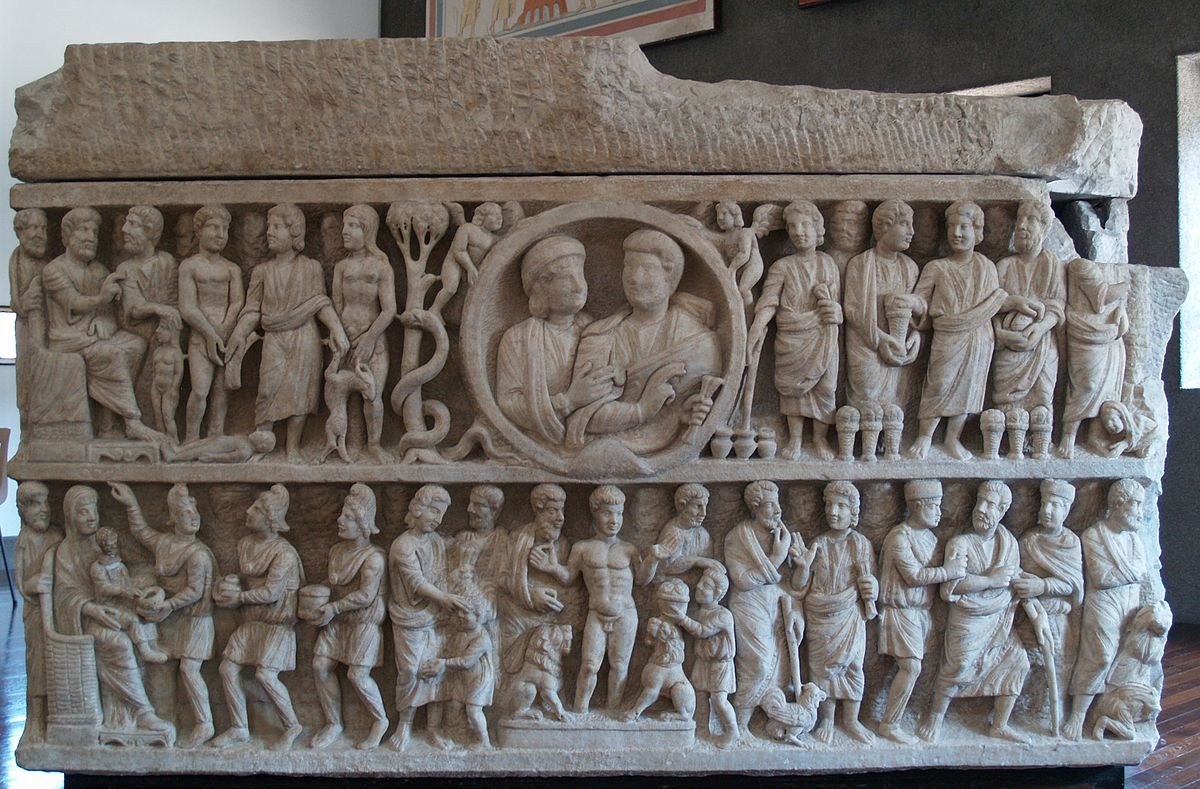 Pronađite u literaturi kome pripadaju ovi porfirni sarkofazi. Gde se nalaze/čuvaju. Pročitajte o njima.
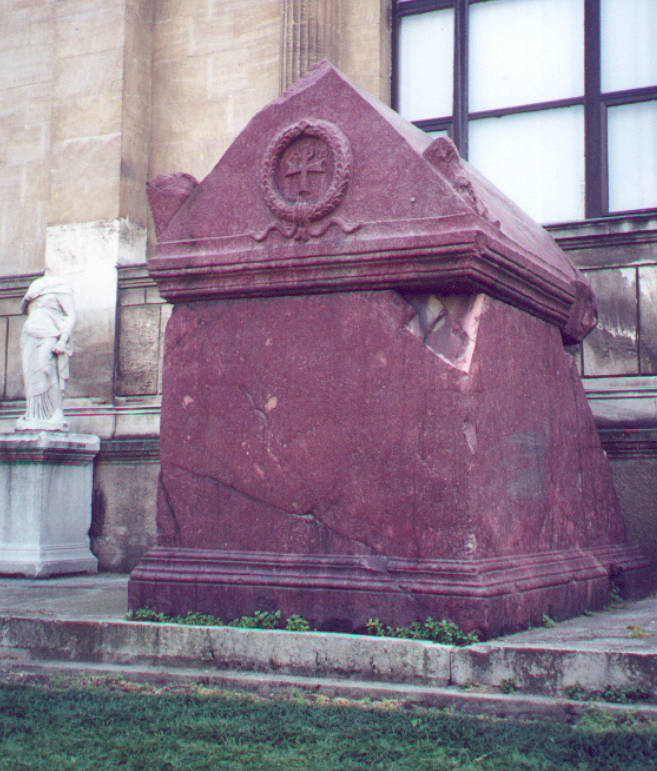 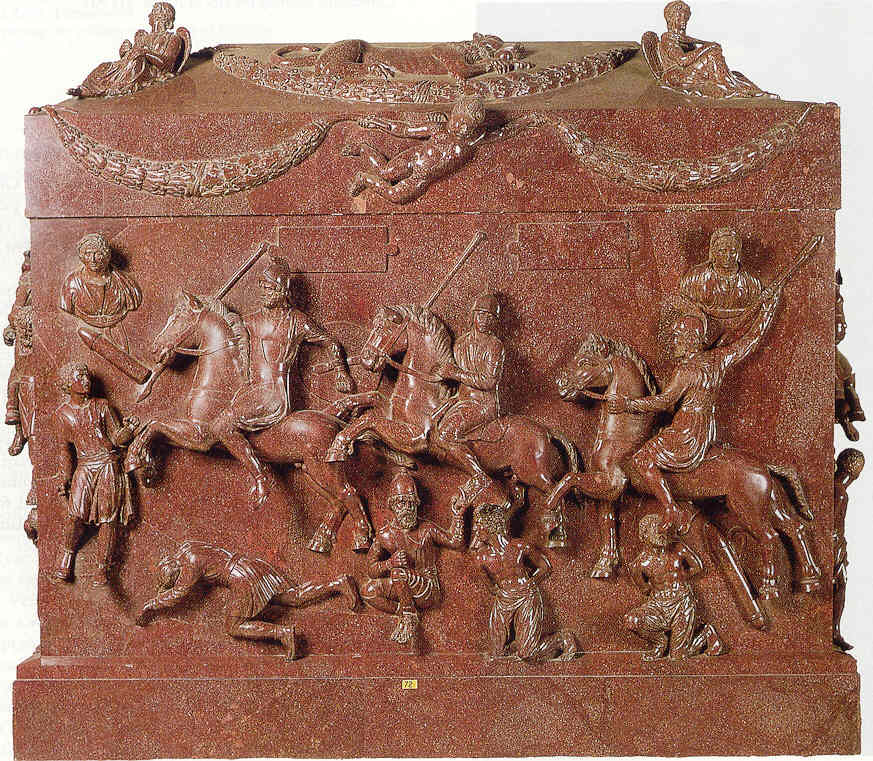 2.
1.
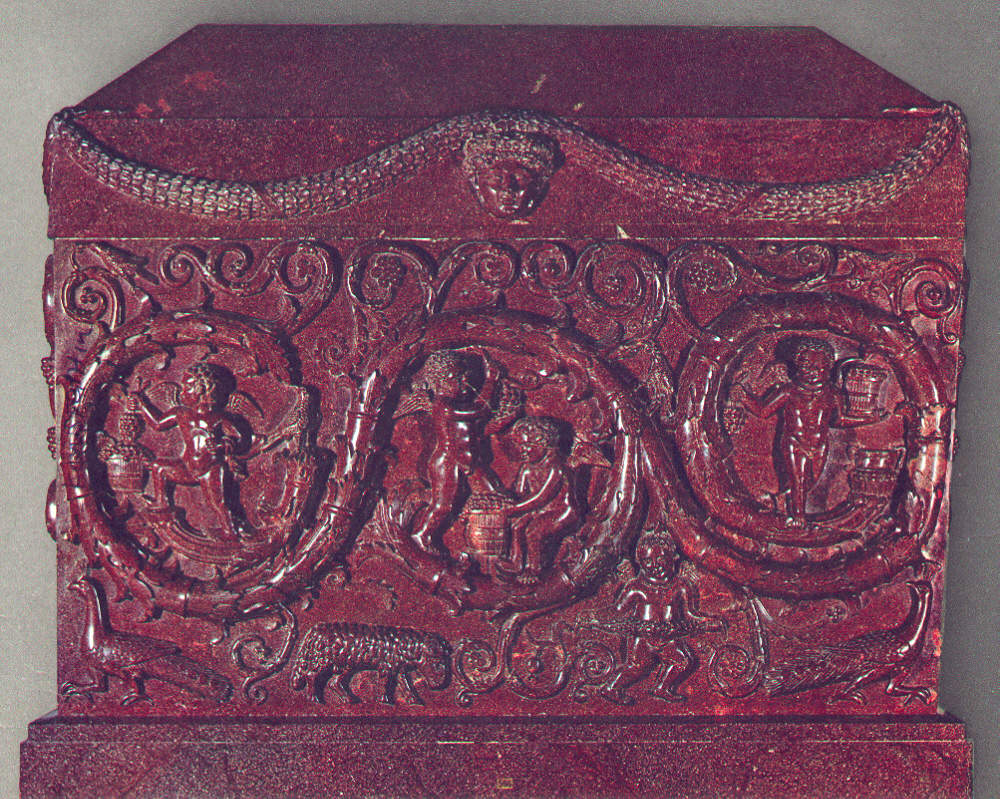 3.
Identifikujte sledeće scene. Umetnost katakombi.
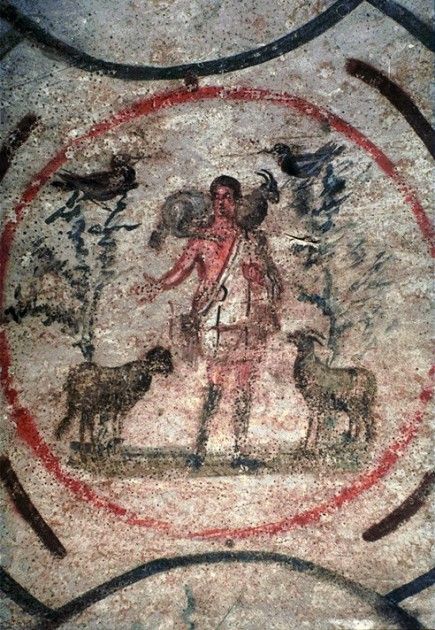 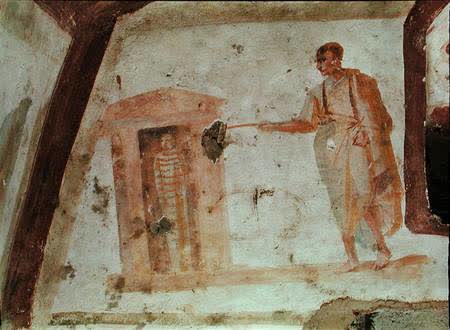 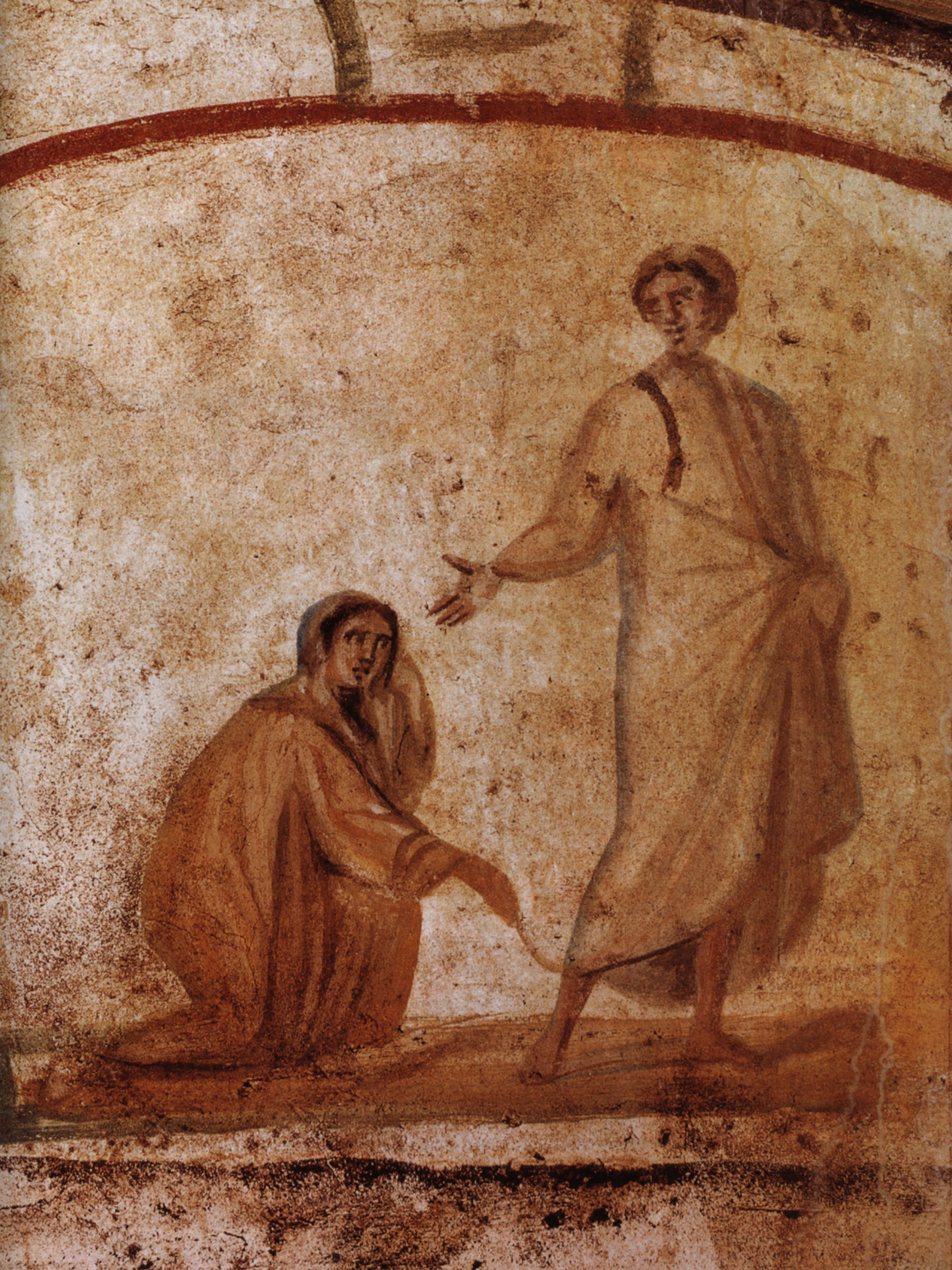 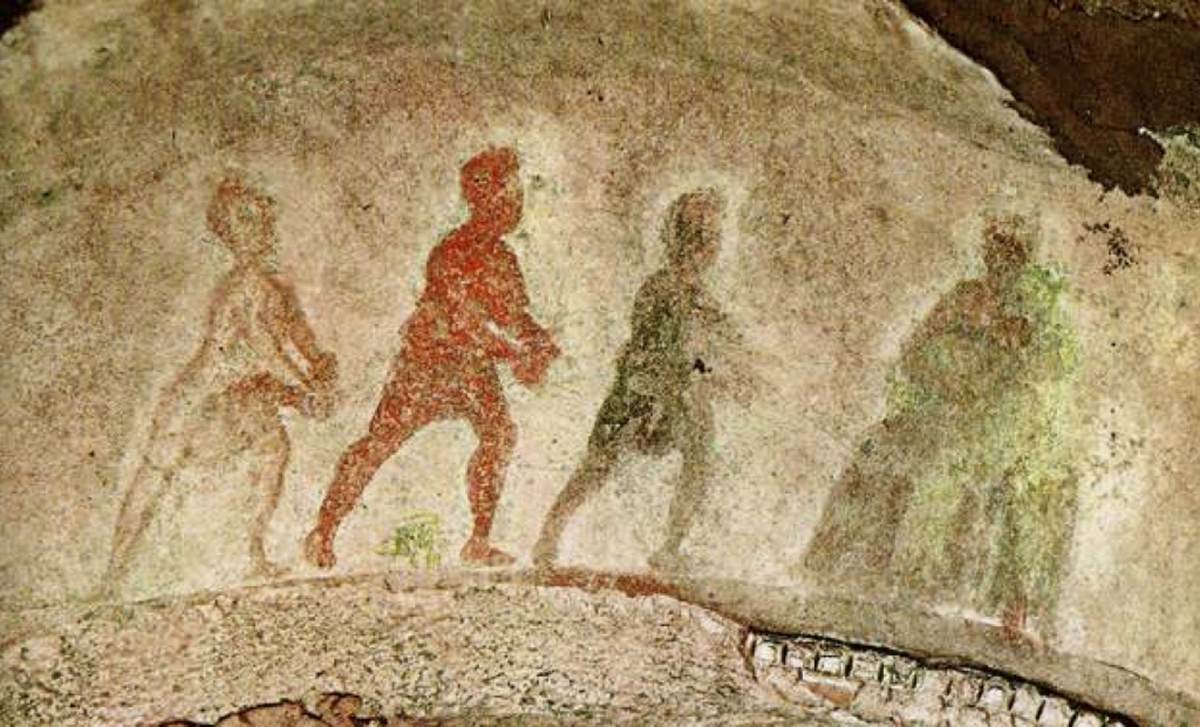 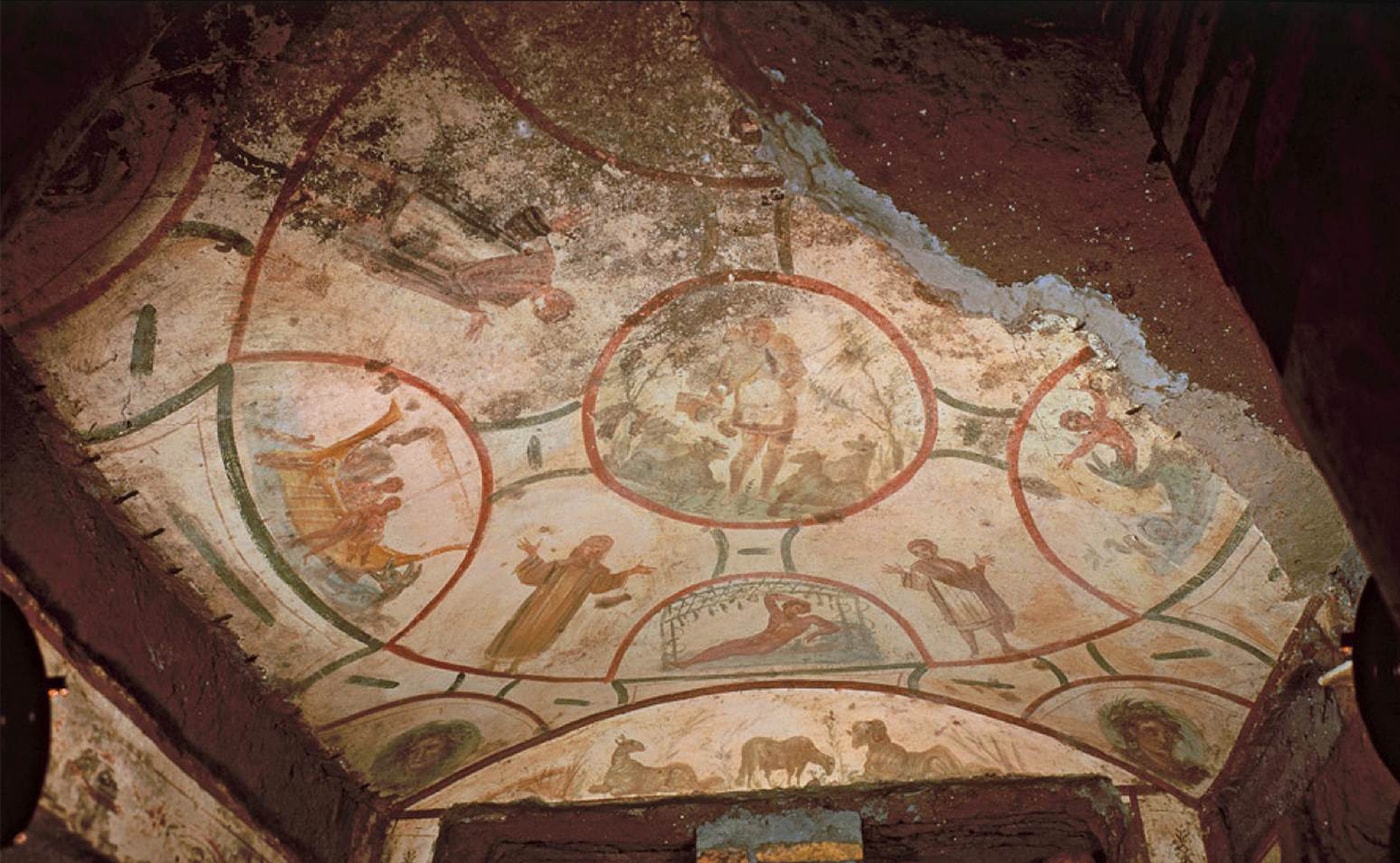 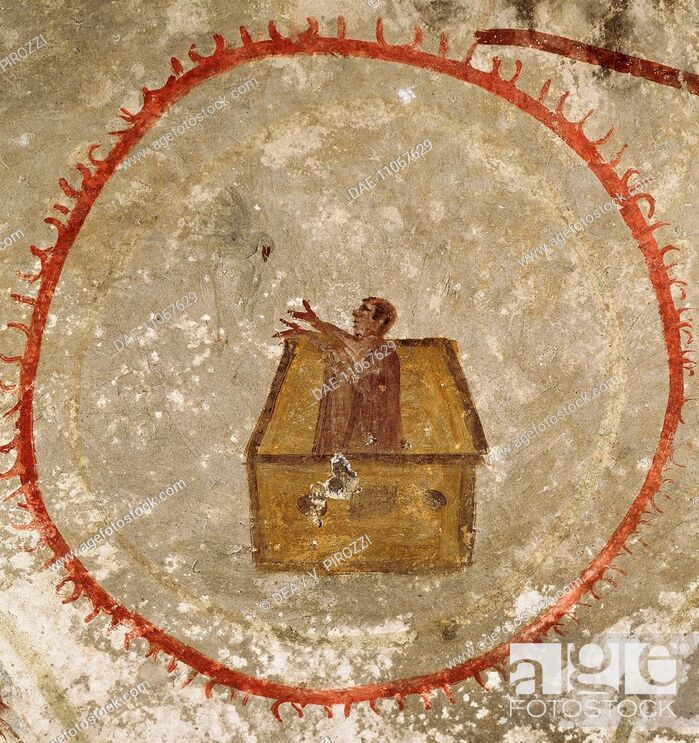 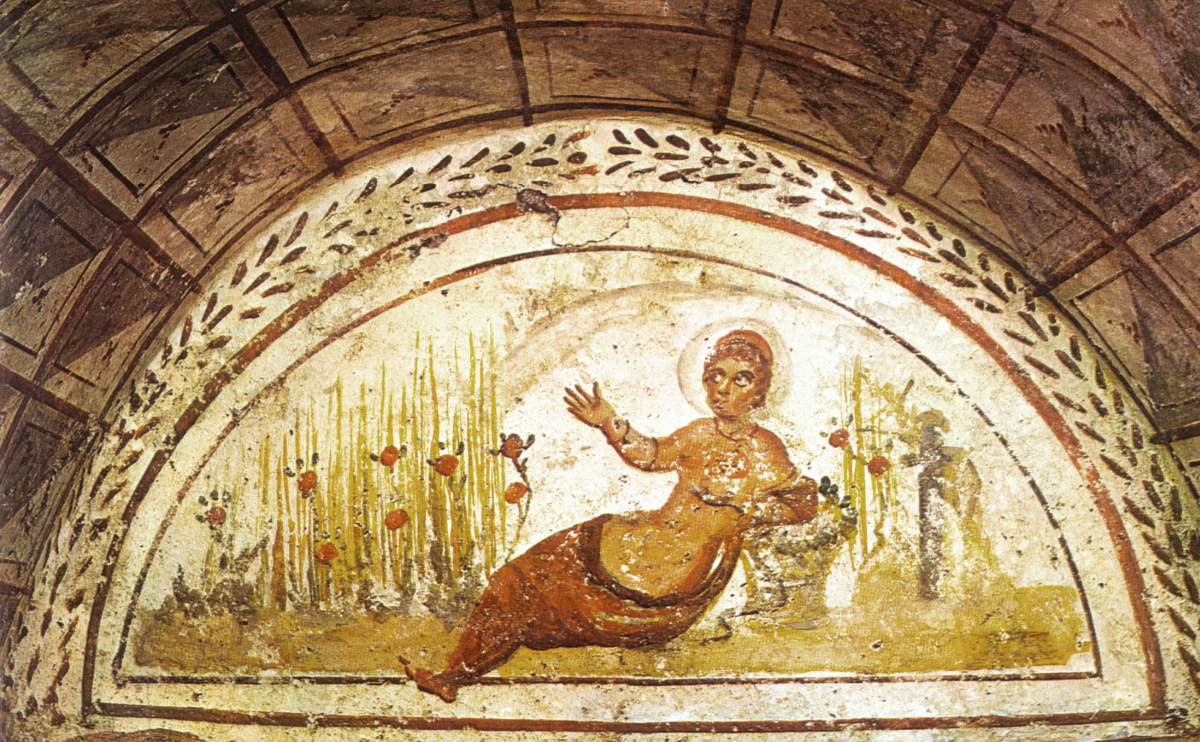 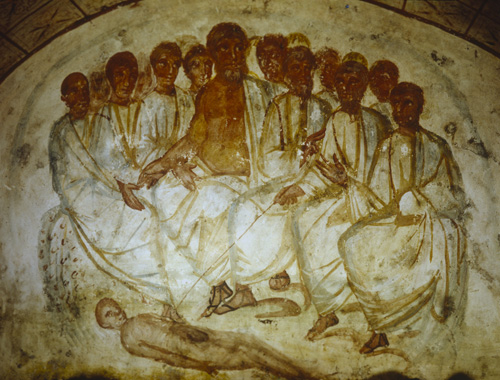 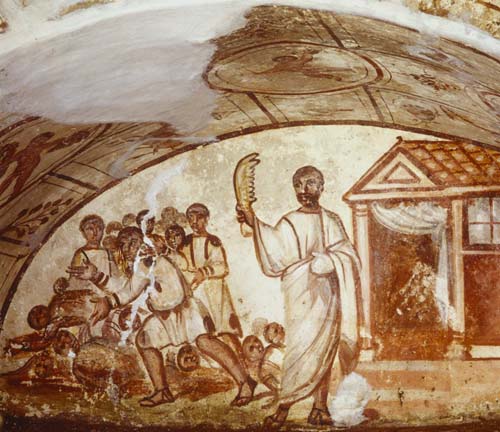 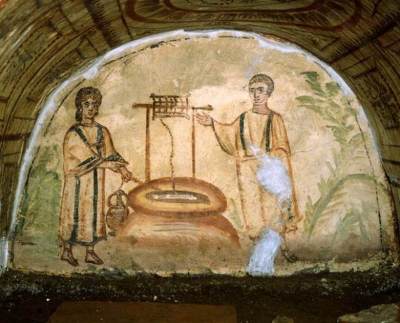 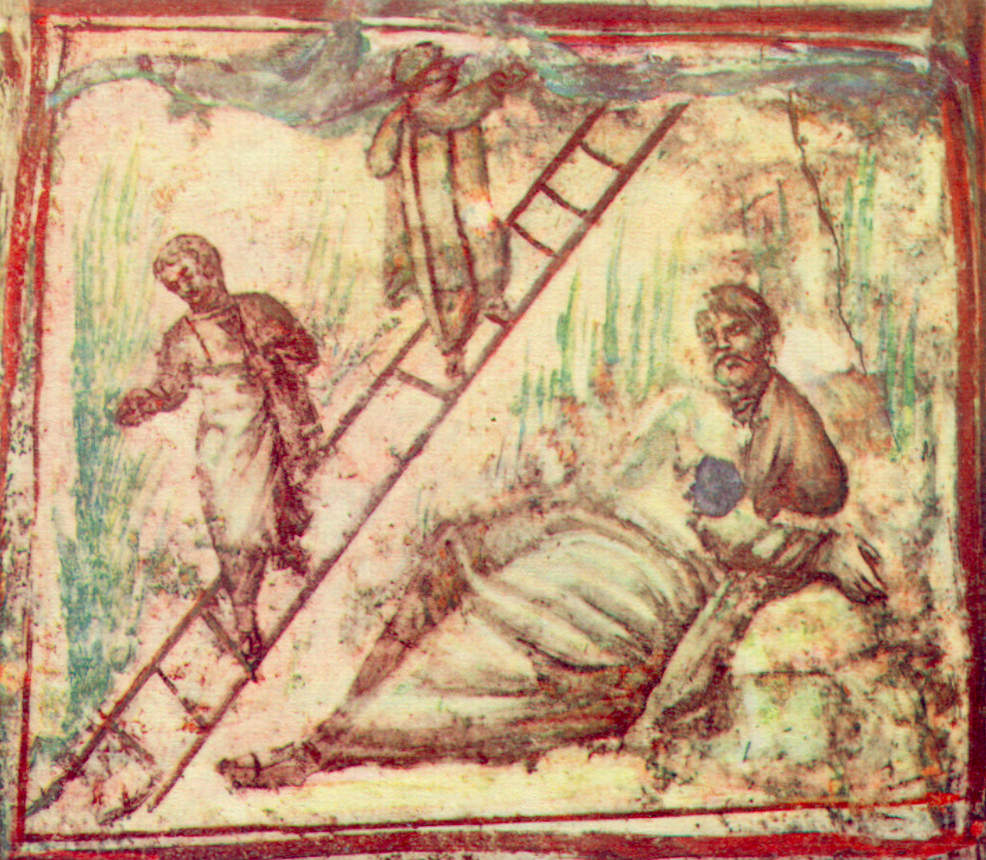 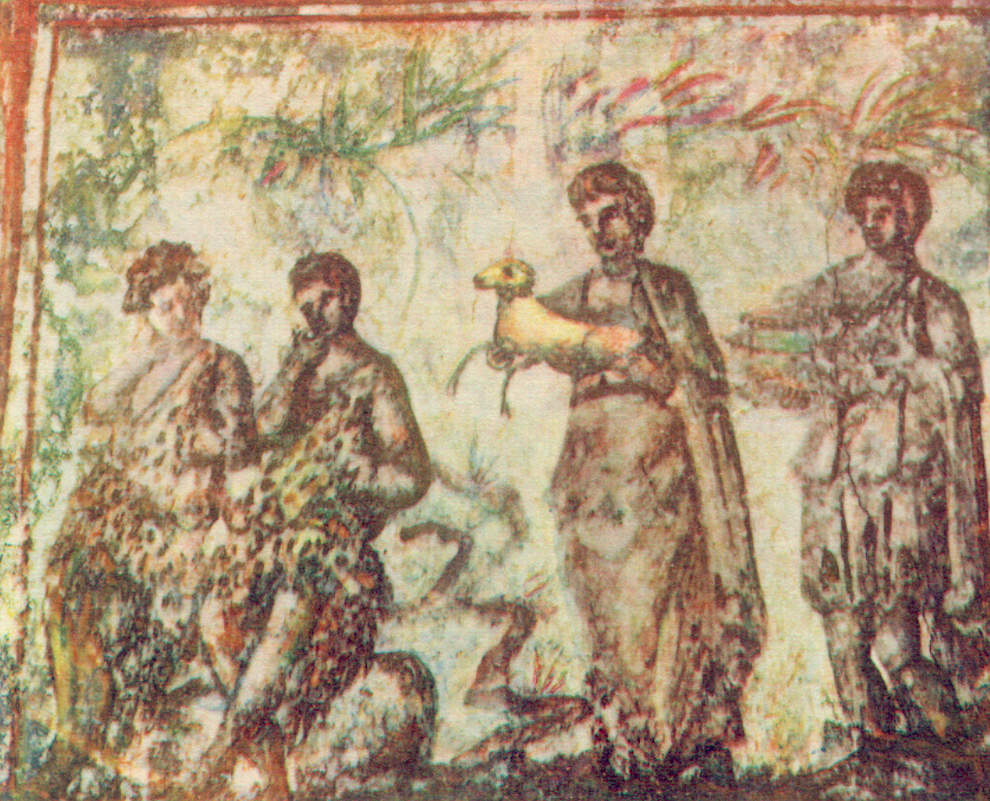 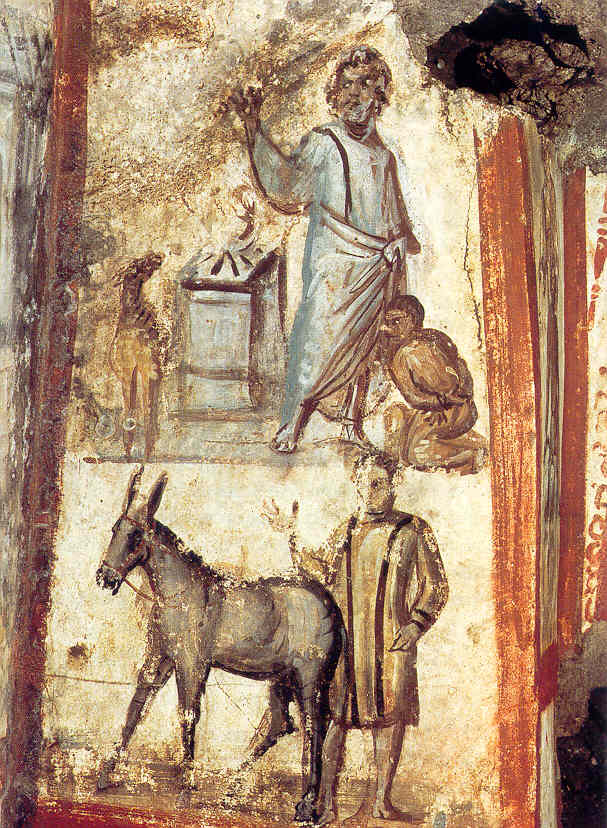 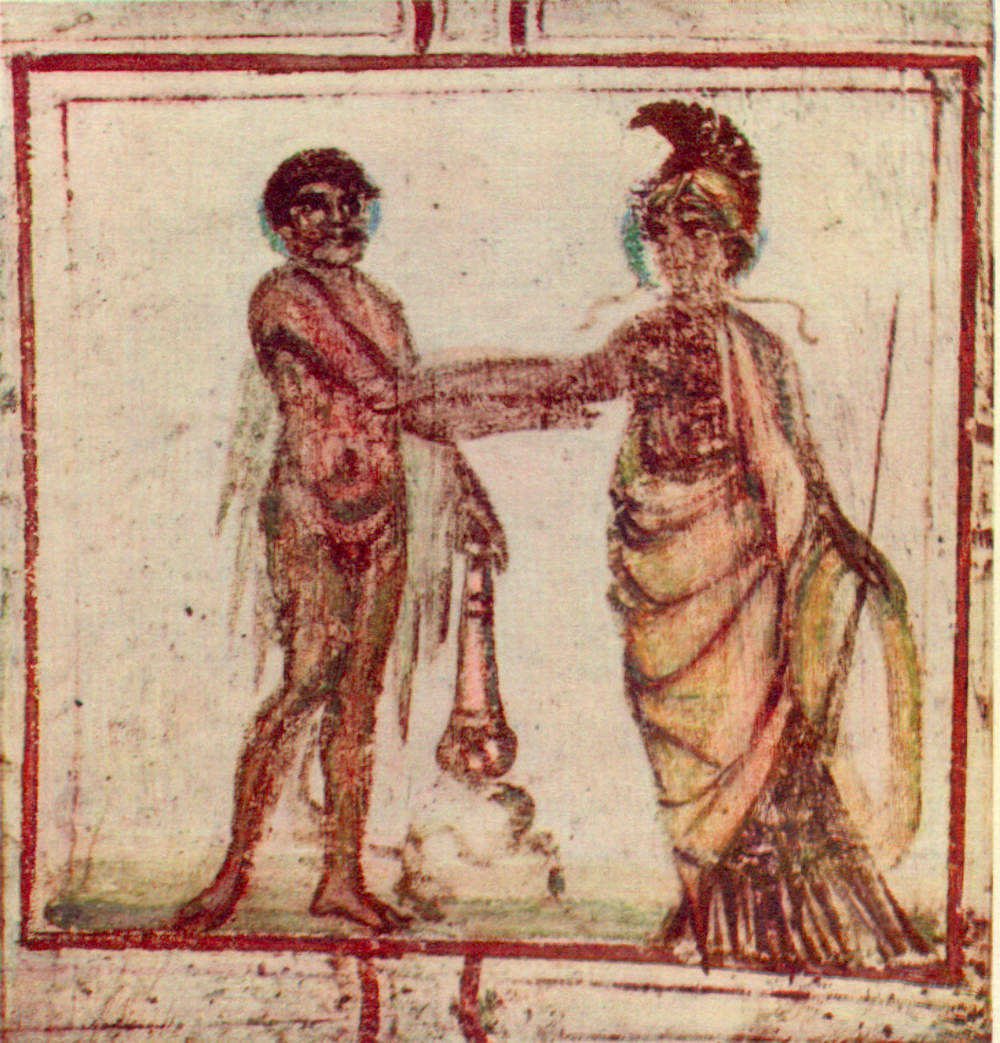 Hvala na pažnji!